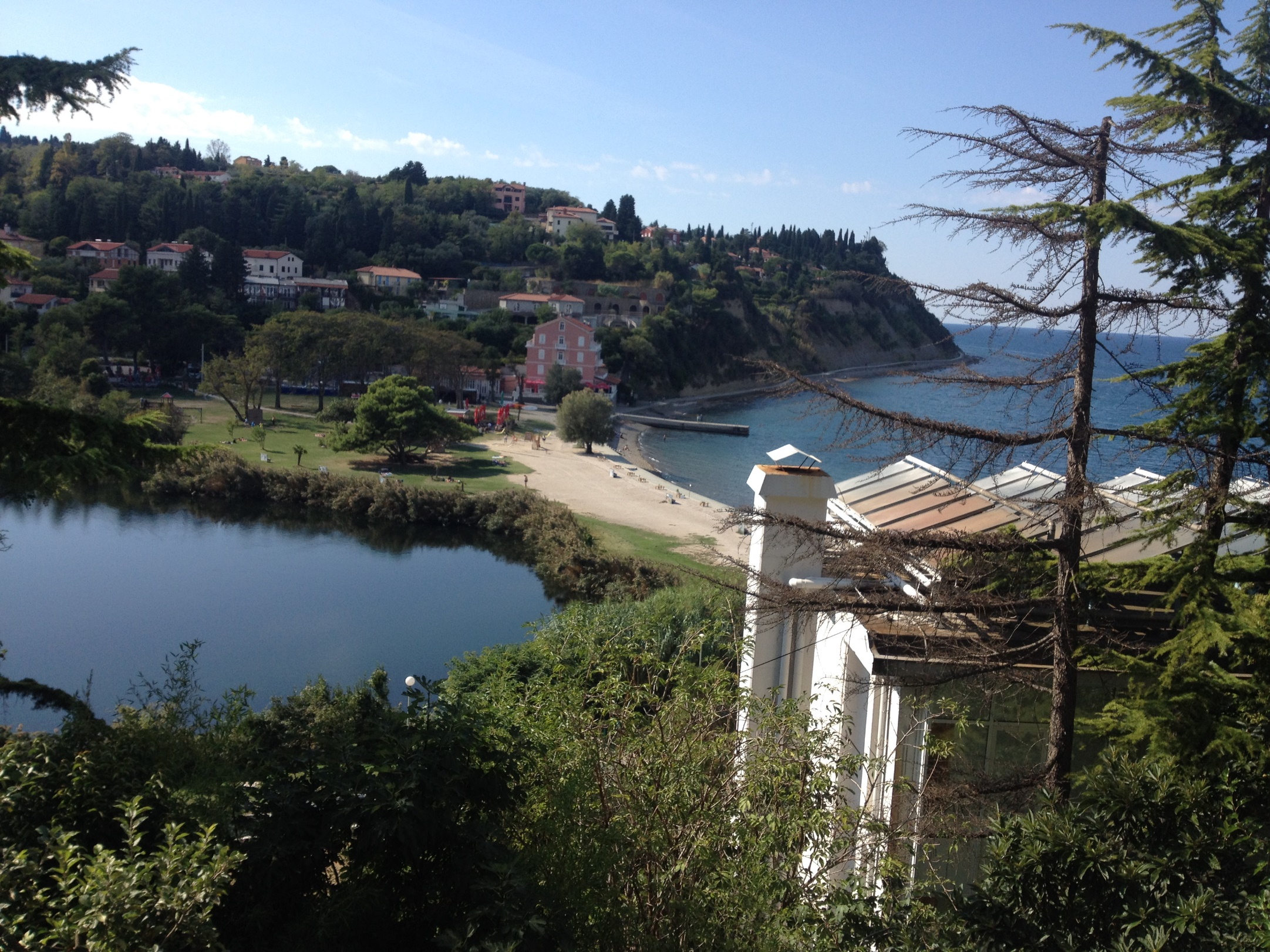 ŠOLA V NARAVI BREŽENKA 2016
PRVI DAN
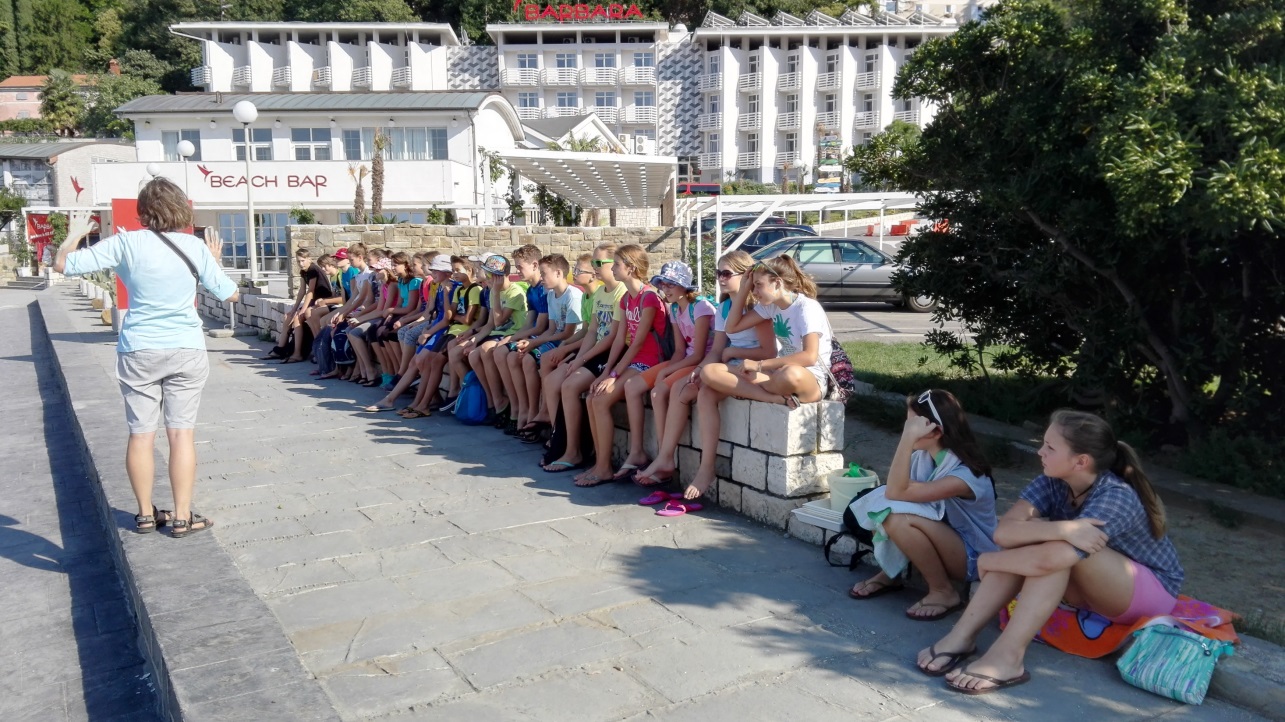 SPOZNAVANJE ŽIVIH BITIJ V MORJU
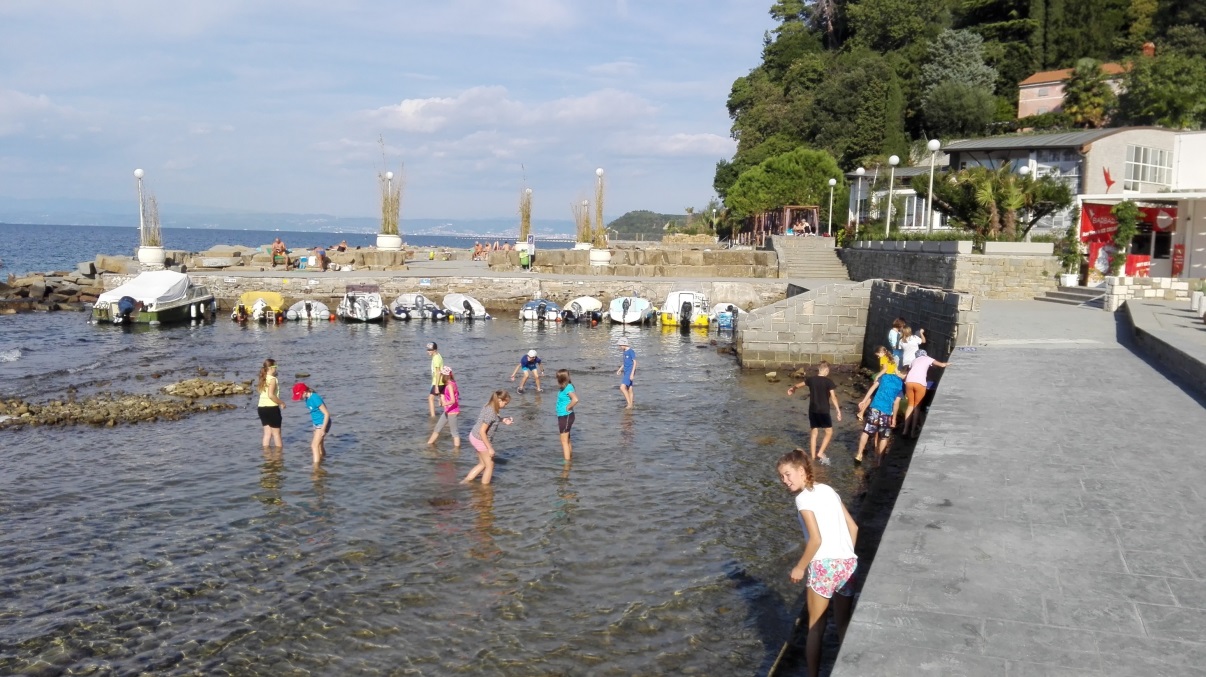 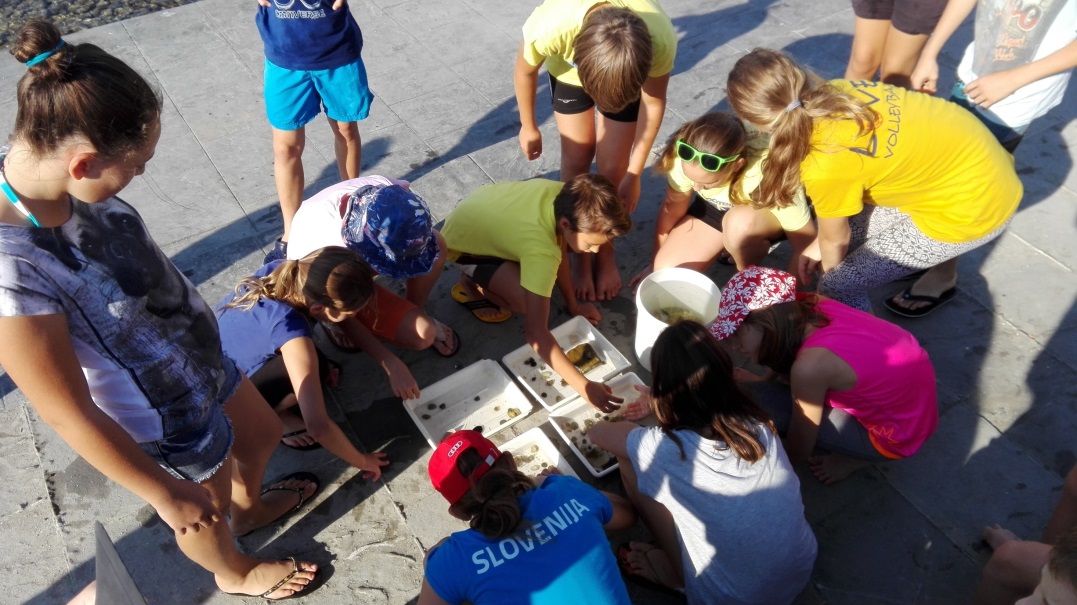 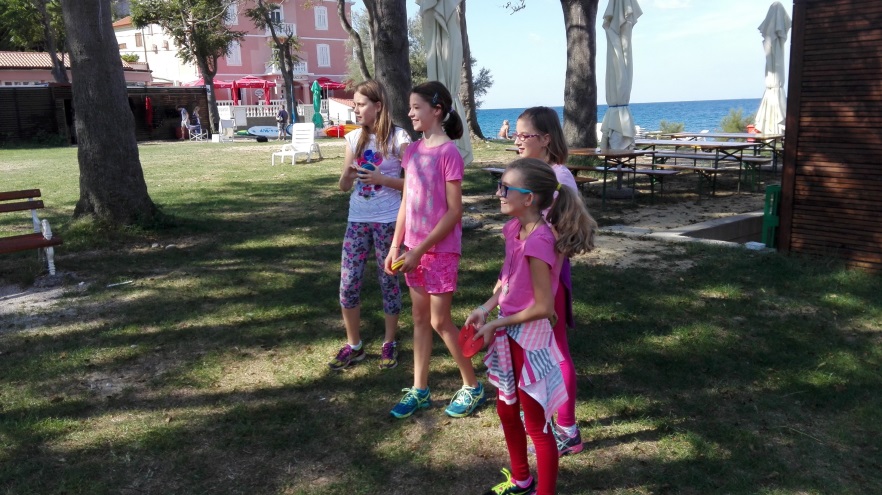 ŠPORTNE IGRE
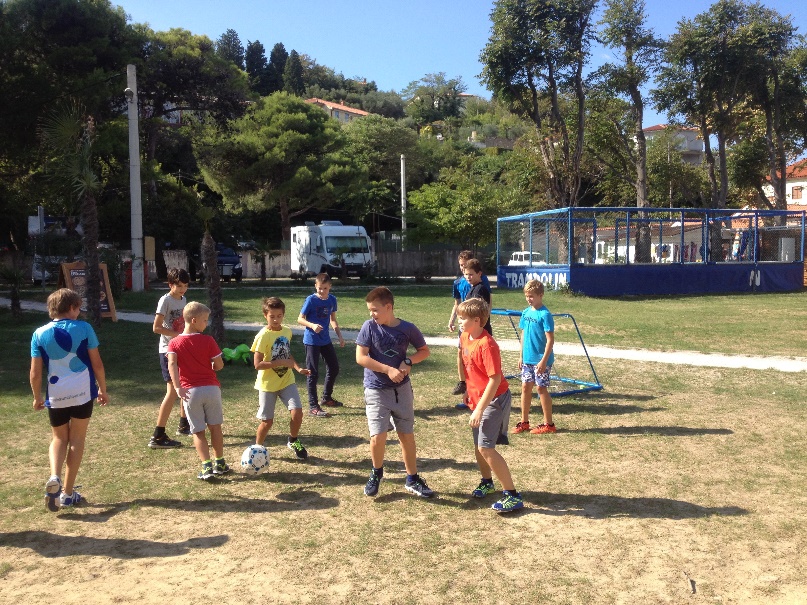 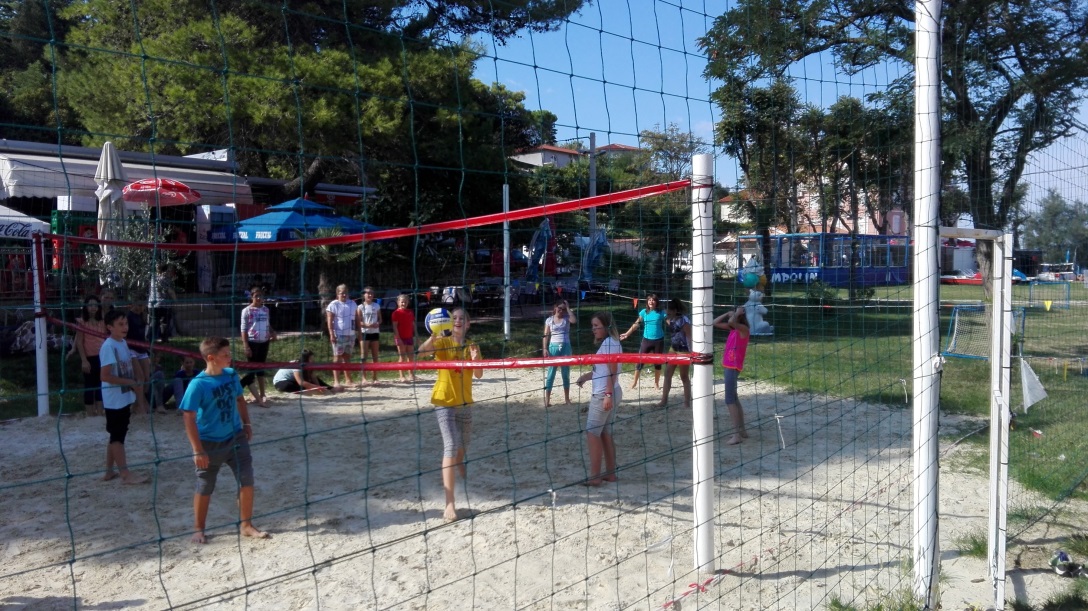 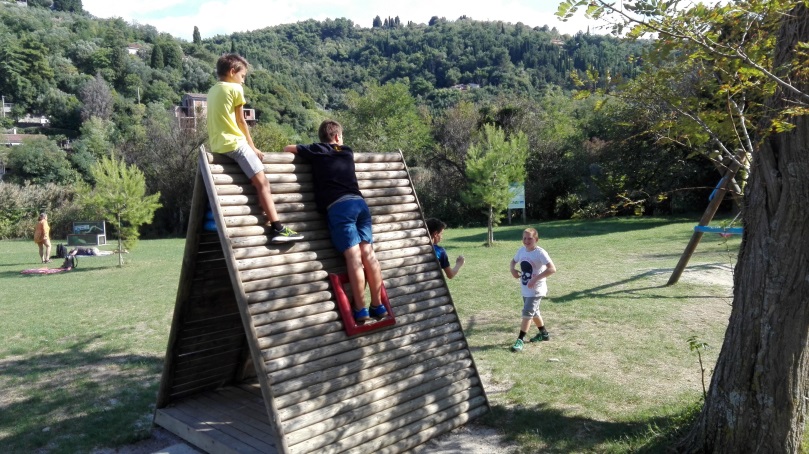 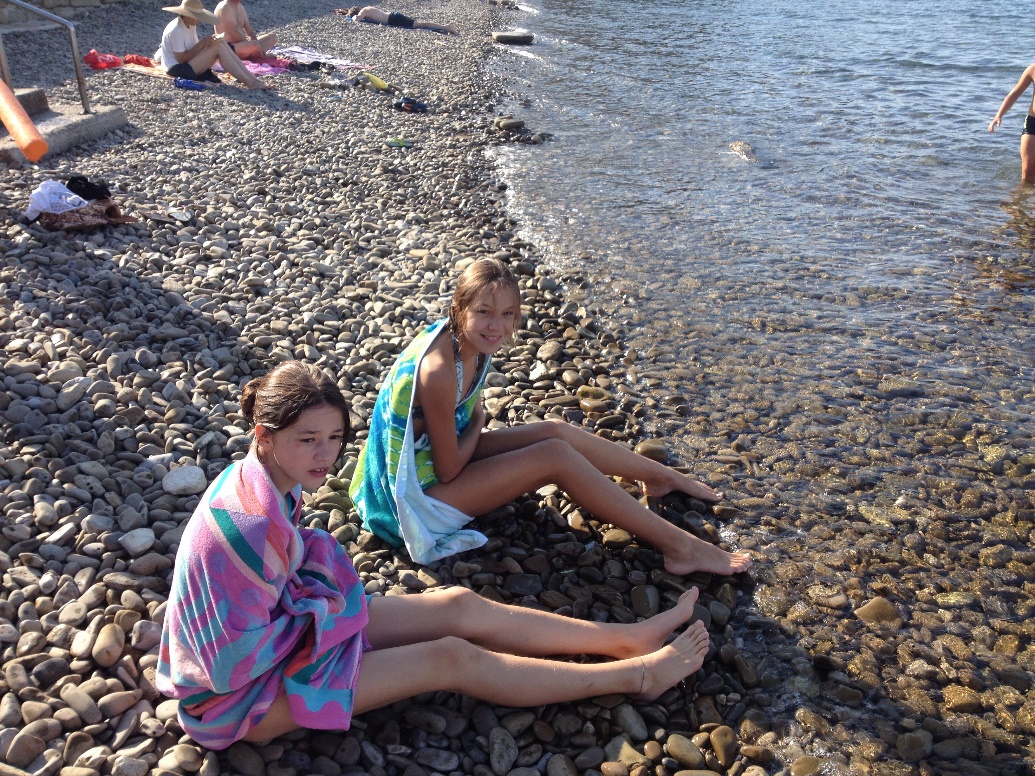 POPOLDANSKE DEJAVNOSTI
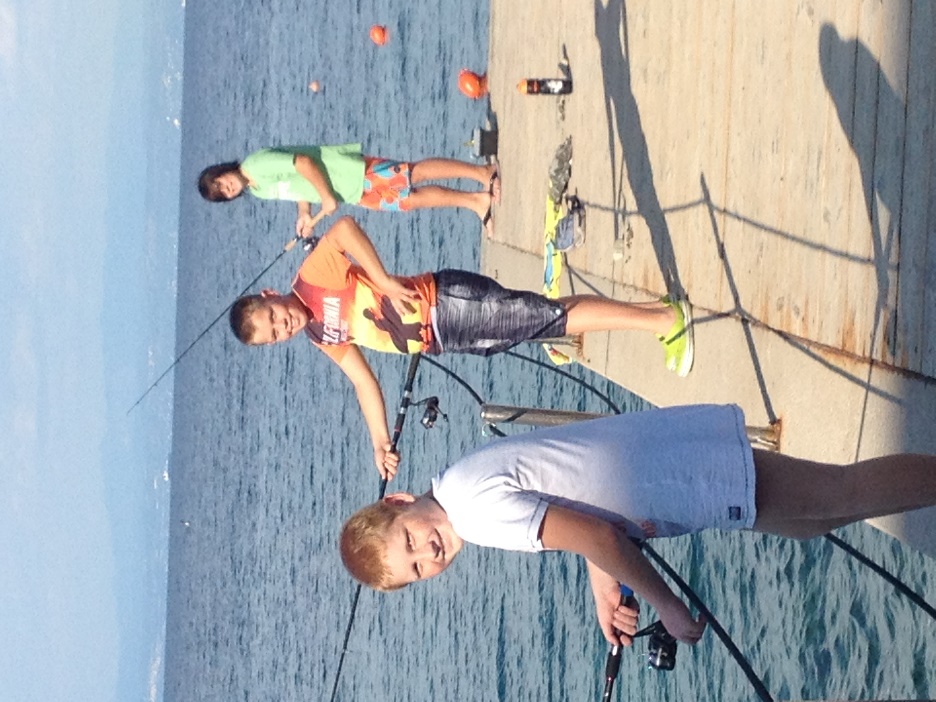 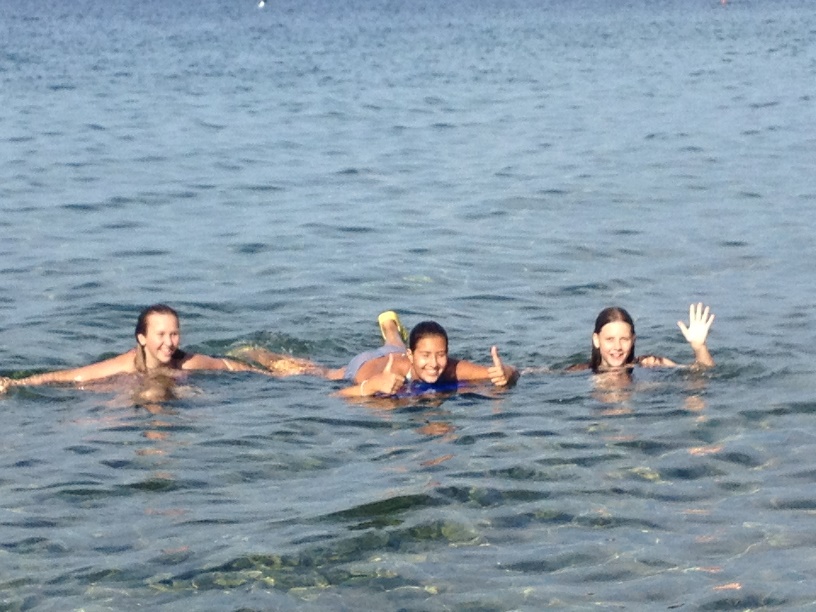 NOČNI POHOD V PIRAN